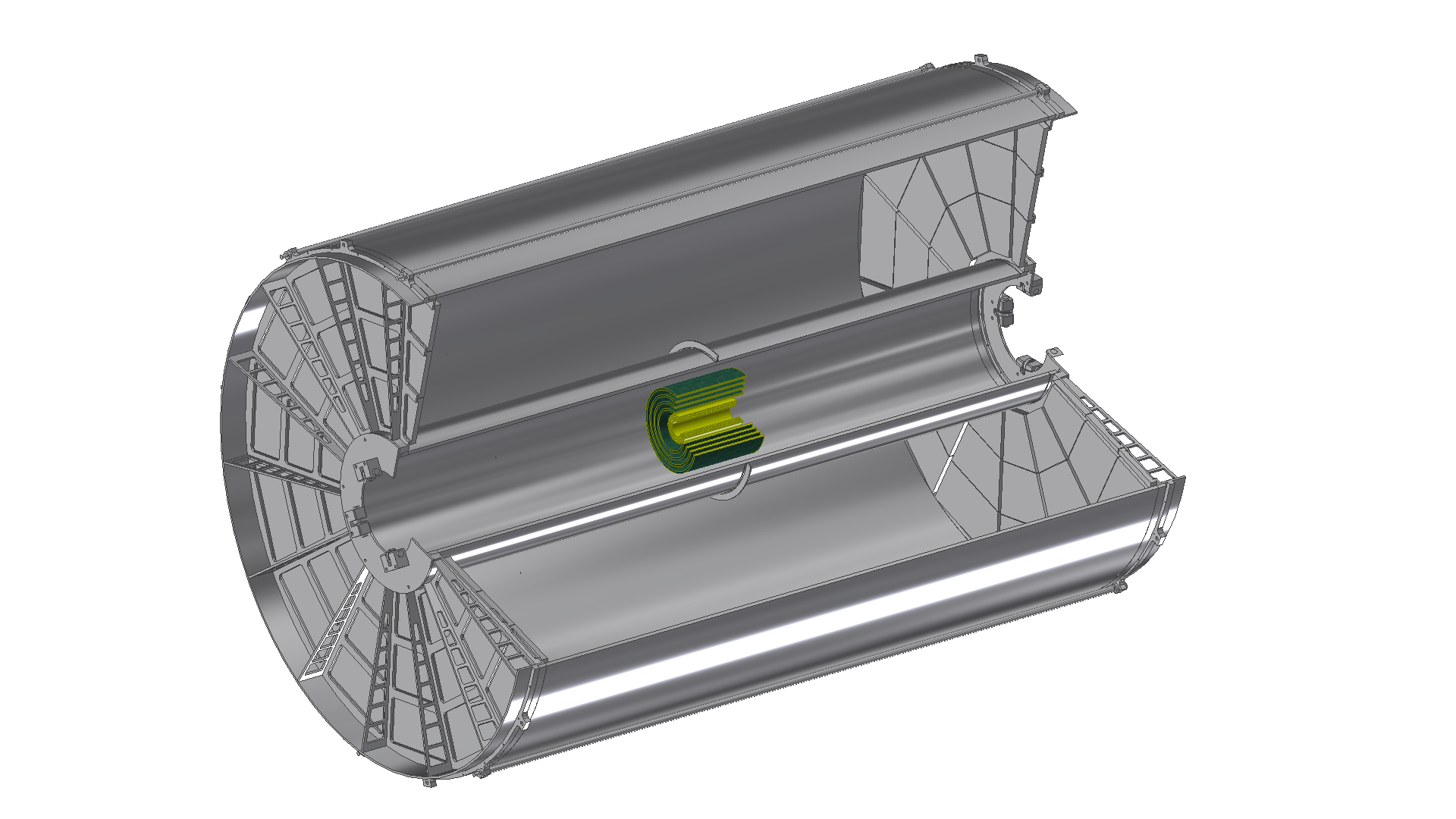 Advantage of b-jet measurement with MAPSLDRD/DR feasibility reviewDec. 5, 2016Sanghoon Lim / Mike McCumber
[Speaker Notes: Advantage of b-jet tagging with MAPS]
Goal and Schedule
Simulation study of b-jet measurement with MAPS
Develop b-jet tagging methods and evaluate performance in two years
MIE proposal development
Using sPHENIX simulation framework to evaluate MAPS performance
People working on simulation
Mike McCumber, Sanghoon Lim, Xuan Li, Sho Uemura, Darren McGlinchey,and a new staff member
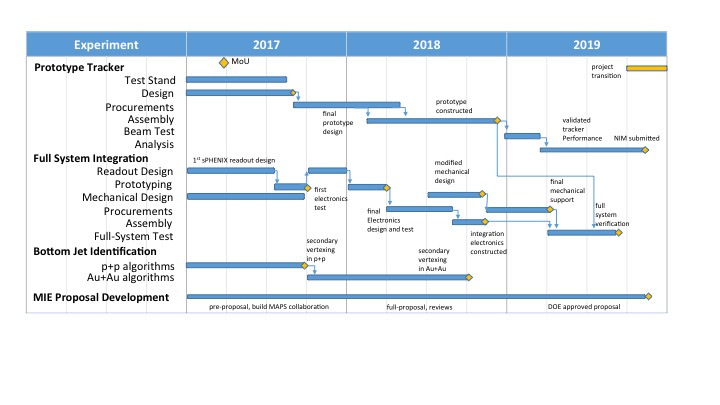 b-jet measurement with MAPS
2
[Speaker Notes: Using sPHENIX simulation framework to evaluate MAPS performance

Add Sho and Darren (New staff member)]
LANL proposed sPHENIX tracker configuration with MAPS
Specification for physics program
Heavy-flavor jet measurement
DCA resolution <100 um
Upsilon (3 states) measurementMass resolution <100 MeV
Tracking efficiency & purity are also important
3-layer MAPS vertex tracker
R = 2.3, 3.2, 3.9 cm
Thickness: 50 um (0.3% X0) in each layer
Cell dimension: 20 um x 20 um
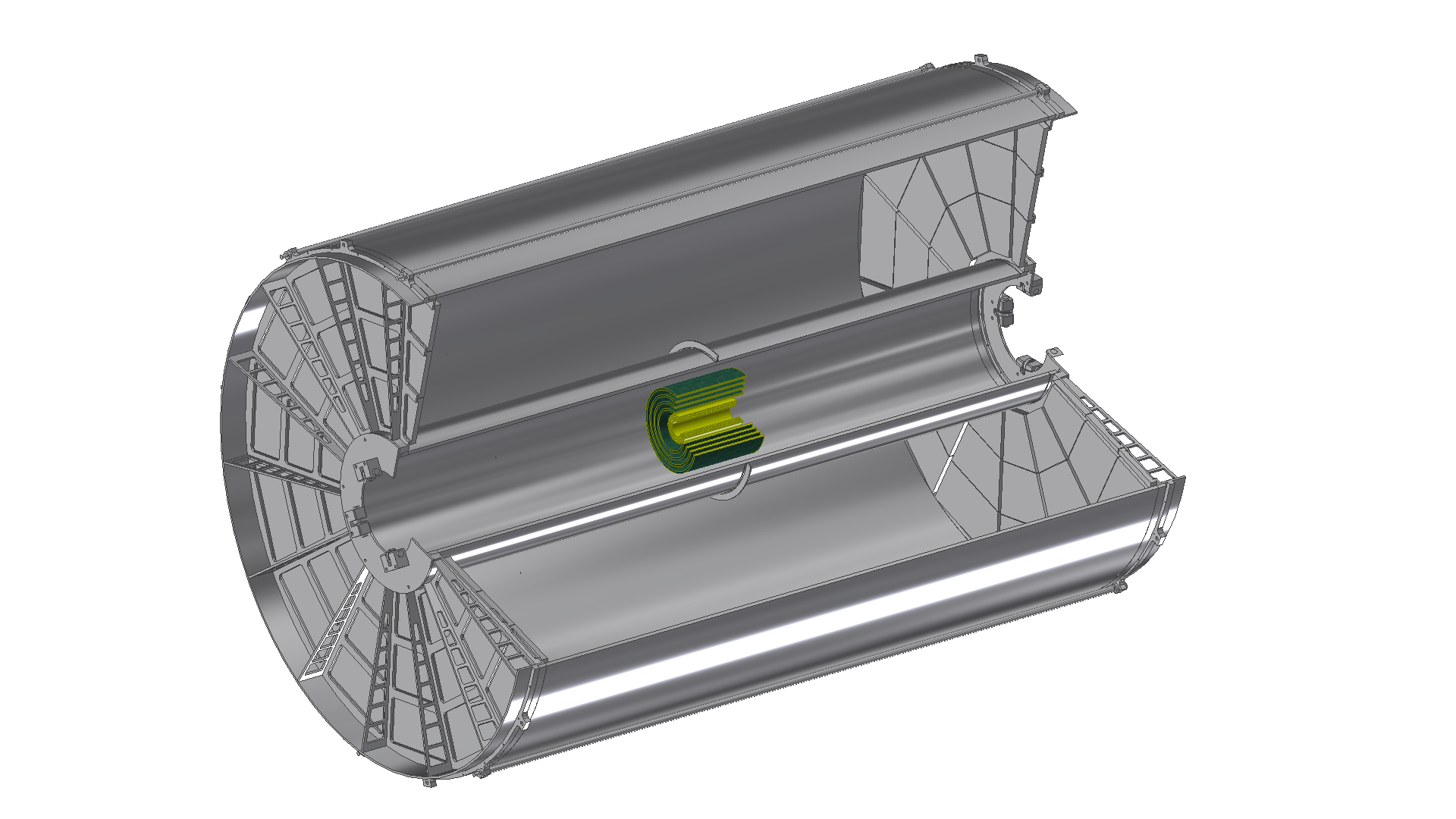 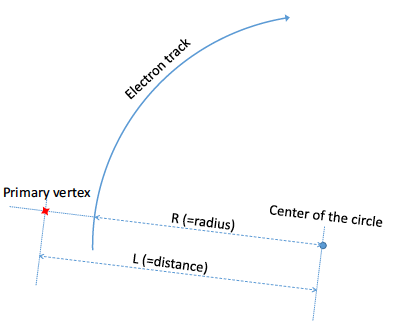 4-layer silicon strip intermediate tracker (INTT)
R = 6, 8, 10, 12 cm
Thickness: 120 um (1% X0) in each layer
Cell dimension: 80 um x 1.2 cm
60-layer TPC
R = 30-80 cm
Thickness: 60 cm (2.2% X0)
Cell dimension: 1.5 mm x 1.7 mm
b-jet measurement with MAPS
3
[Speaker Notes: detector configuration/
tracking code update/
heavy-flavor ID (described for proposal)
detailed on methods (working on together for algorithm and tracking things).]
Simulation framework
Use sPHENIX simulation framework to evaluate MAPS performance uniform cylindrical tracking layers of sensitive material + uniform cylindrical layers of inactive support materialRealistic detector geometry will be implemented
Silicon trackerLayers of sensitive Si of pixel (MAPS) or strips (INTT)Layers of Cu for supporting materials
TPC60 layers of active gas (1.5 mm x 1.7 mm cell)Layers of inactive material for inner and outer field cageLayers of inactive gas at 20-30 cm radius

Tracking procedure




Evaluation with truth information
Digitization of G4 hits
Clustering with threshold
Hough transform in helix parameter space
Kalman filter to fit tracks
b-jet measurement with MAPS
4
[Speaker Notes: Using sPHENIX simulation framework to evaluate MAPS performance]
b-jet tagging algorithm I
Track counting method
Count the number tracks with large DCA (d0)
Optimization of cuts and evaluation of b-jet tagging purity vs. efficiency in p+p collisions (w/ PYTHIA) are underway
Performance study in Heavy-ion collisions will be following
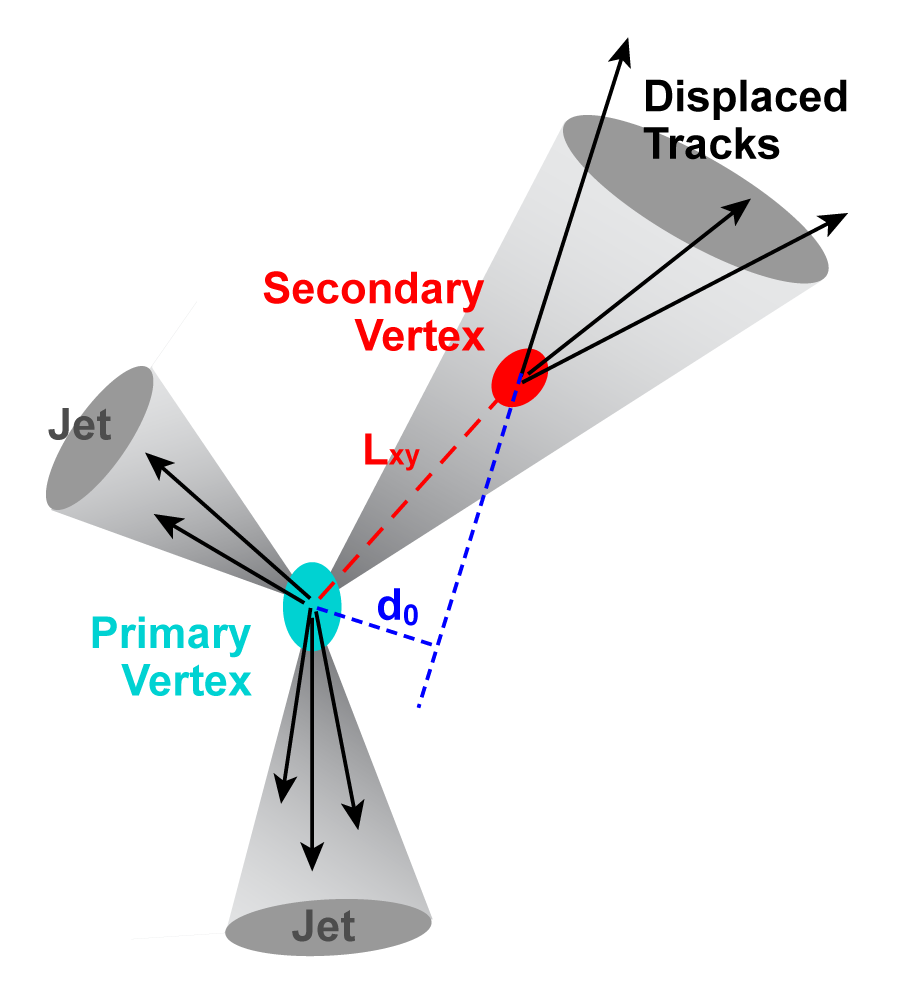 b-jet
Lxyz
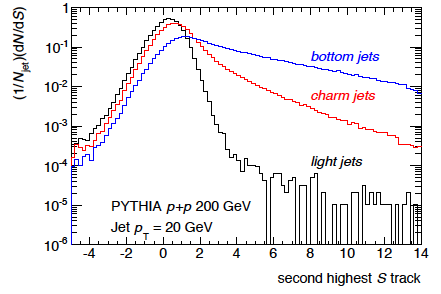 (DCA)
b-jet measurement with MAPS
5
b-jet tagging algorithm II
Secondary vertex method
Reconstruct secondary vertex with in a heavy-flavor jet
Deviation from the primary vertex (Lxyz) of b-jets are expected to be larger than others
<30 μm of primary vertex resolution in x/y/z with MAPS
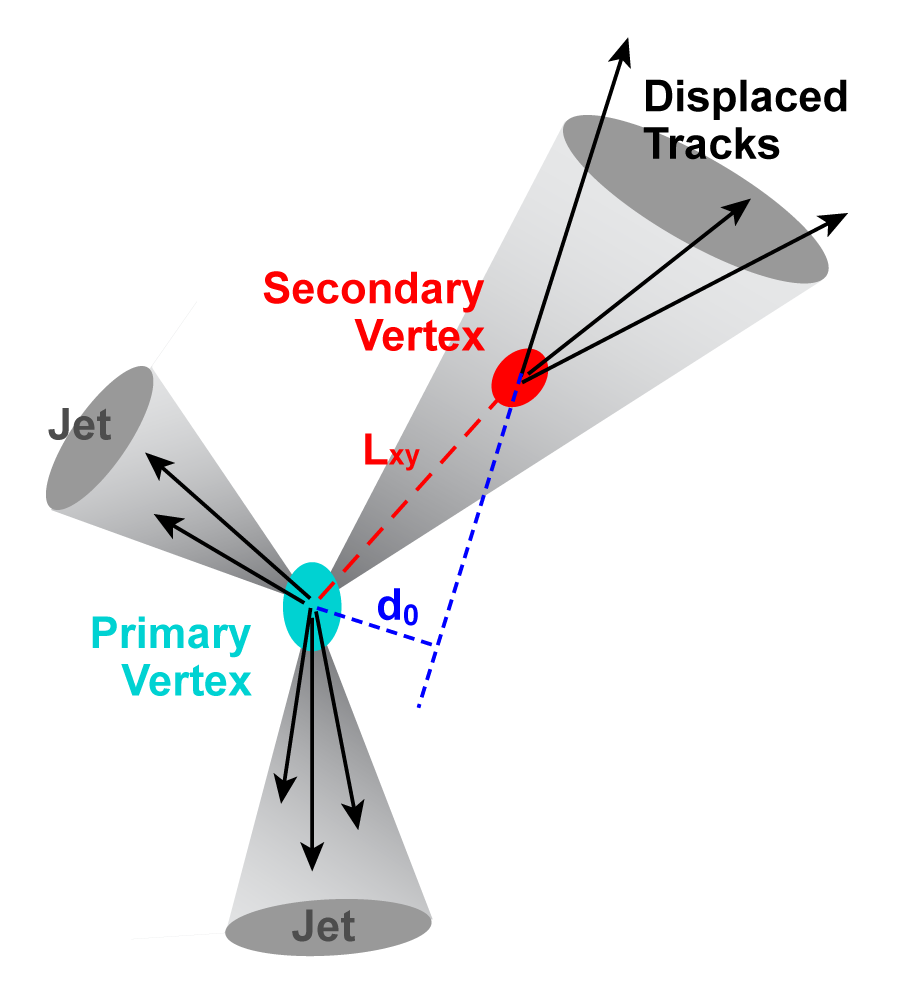 b-jet
Lxyz
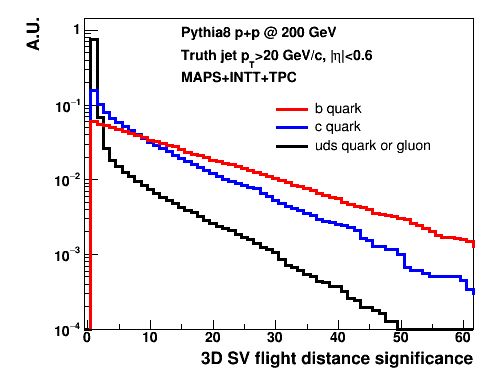 (DCA)
b-jet measurement with MAPS
6
Upsilon mass distribution
Reuse PHENIX VTX(2)+STRIP(5)
MAPS(3)+INTT(4)+TPC(60)
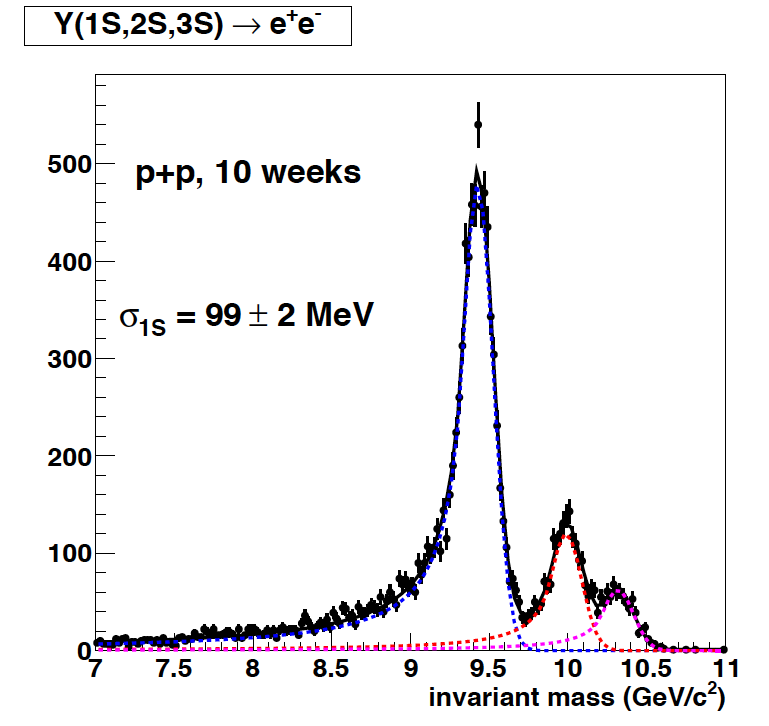 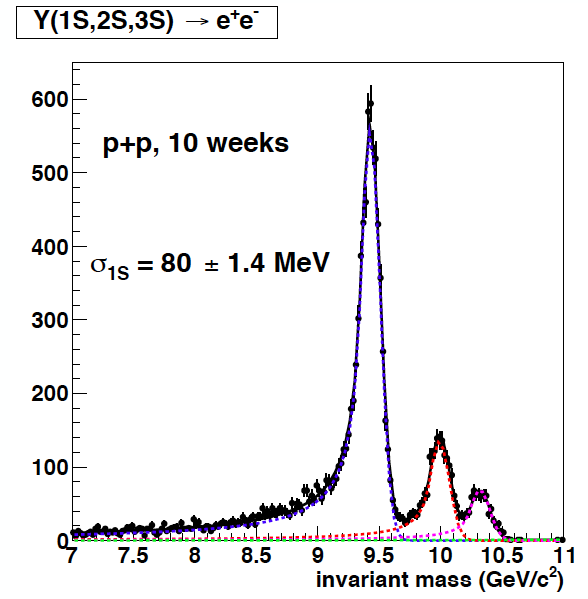 80 MeV Upsilon mass resolution in simulation(<100 MeV of sPHENIX specification)Higher efficiency and less material budget than the alternative option
b-jet measurement with MAPS
7
DCA and momentum resolution
Embedded simulation100 pions embedded into central HIJING events (0-4 fm Au+Au collision)
DCA resolution in simulation is satisfied with the sPHENIX specification(< 100 μm)
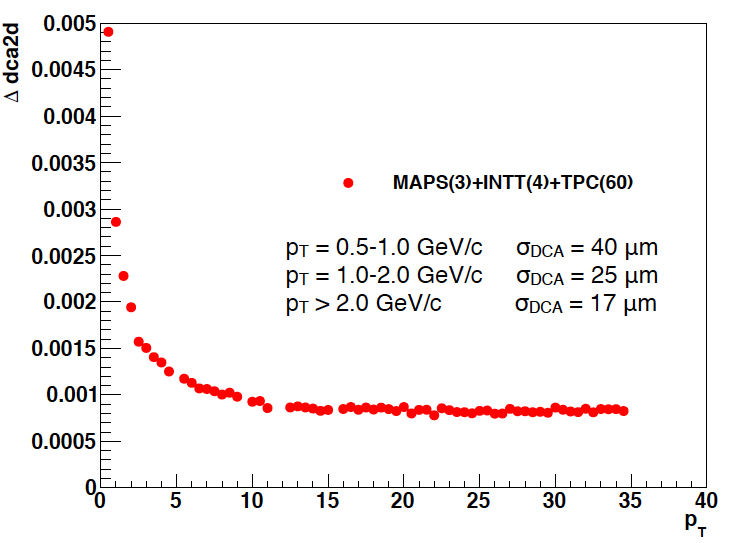 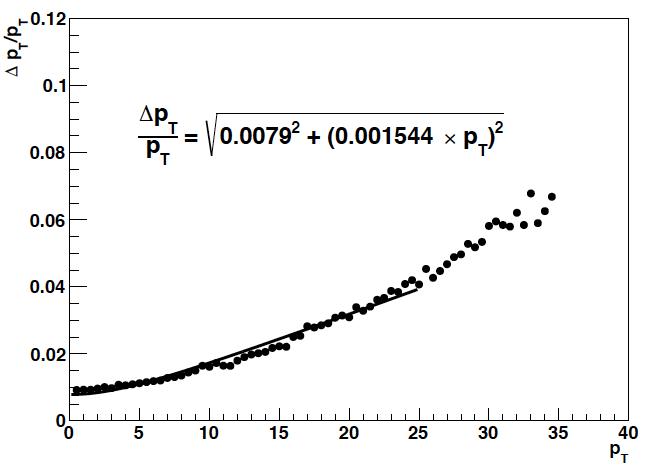 dca2d (cm)
pT (GeV/c)
pT (GeV/c)
DCA resolution
momentum resolution
b-jet measurement with MAPS
8
Single track efficiency and purity
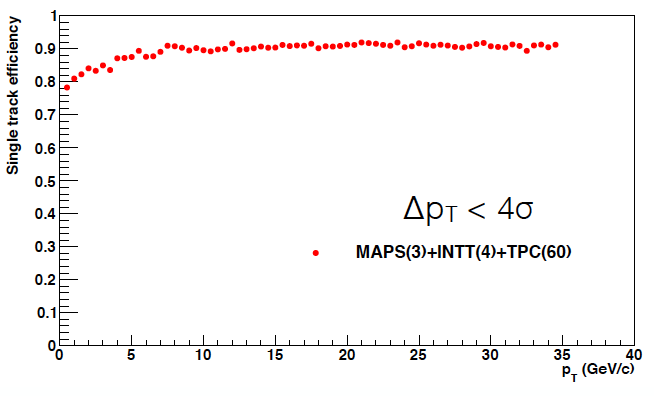 Embedded pions in central Au+Au events from HIJING
Loop over truth tracks and try to find matching reconstructed track
Quality cut of reconstructed pT<4σ from true pT






Purity in central Au+Au events from HIJING
Loop over reconstructed track and check reconstructed pT is within 4σ of true pT
Fake tracks at high pT are from low pT tracks of incorrectly reconstructed momentum
single track efficiency
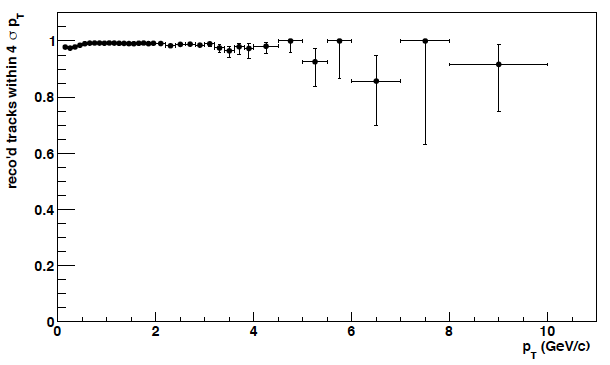 track purity
b-jet measurement with MAPS
9
Implementation of MAPS ladder geometry
Import ALICE ITS stave geometry
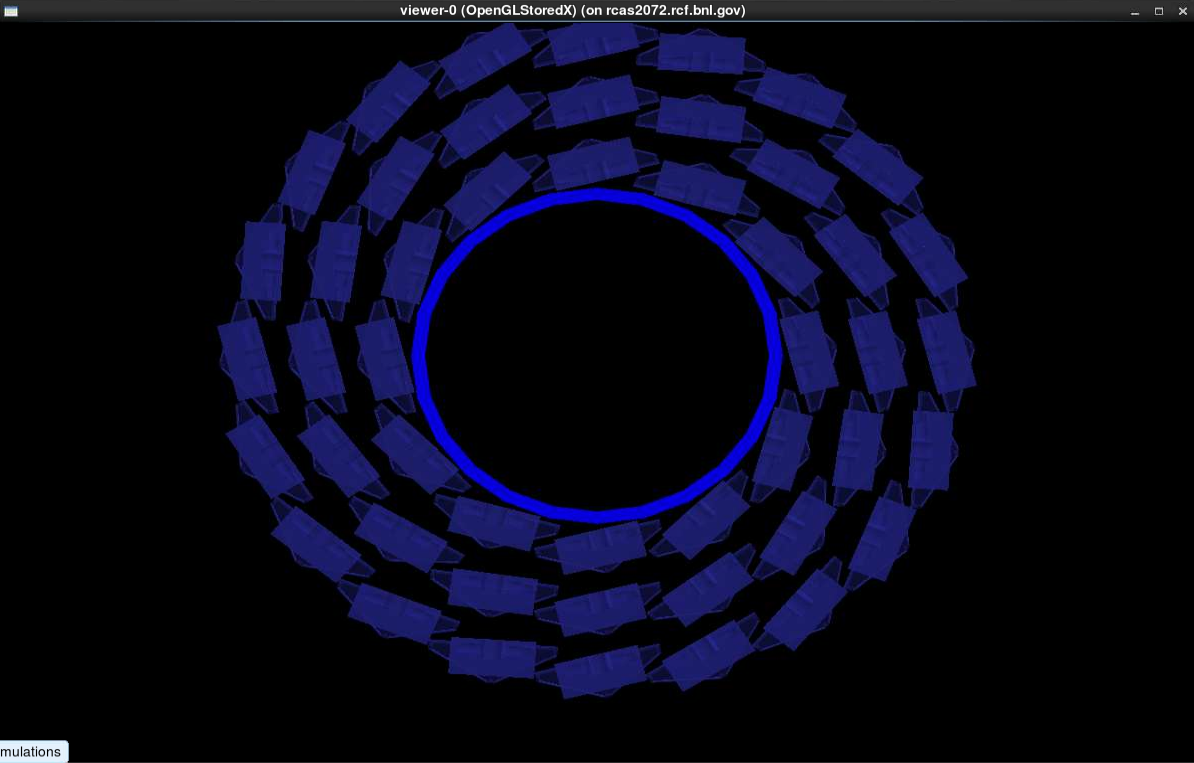 b-jet measurement with MAPS
10
[Speaker Notes: important one to have MIE proposal (realistic performance)]
Event pile-up
Estimation of event pile-up
Peak luminosityp+p: 2 MHz  0.21 chance of an interaction per beam crossingAu+Au: 100 kHz  0.011 chance of an interaction per beam crossing
MAPS (~2 μs integration time  37 beam crossings)p+p: 8 events of pile-up  Multi-vertex tagging with MAPSAu+Au: 0.4 events of pile-up
TPC (~18 μs integration time  340 beam crossings)p+p: 72 events of pile-upAu+Au: 3.6 events of pile-up  Precise tracking with MAPS

A framework to simulate event pile-up has been developed and implemented
Not much degradation of tracking performance in Au+Au collisions(momentum & DCA resolution, tracking efficiency) 
Further study for physics measurement will be done
b-jet measurement with MAPS
11
[Speaker Notes: How maps emphasize]
Summary and Outlook
Study of MAPS performance by using sPHENIX simulation framework has been initiated
Two b-jet tagging methods are studied in p+p collisions
~80 μm of Upsilon mass resolution 
DCA resolution of <30 μm for pT>1 GeV/c in central Au+Au events
Single track efficiency of ~90% in central Au+Au events

Future plans
Realistic geometry will be used for further performance evaluation
New tracking and vertex finding (GenFit + RAVE packages) will be implemented
The performance of physics measurements in p+p and Au+Au collisions will be evaluatedeffect of background hitspile-up effect
b-jet measurement with MAPS
12
[Speaker Notes: using sPHENIX framework]
BACK up
b-jet measurement with MAPS
13
b-jet tagging performance
b-jet tagging performance in p+p collisions with PYTHIA8Use truth information to evaluate purity vs. efficiency
Two methods are approached
Large DCA track counting method (30% efficiency @ 70% b-jet purity)
Secondary vertex finding method (comparable with two track cut of tracking counting method)
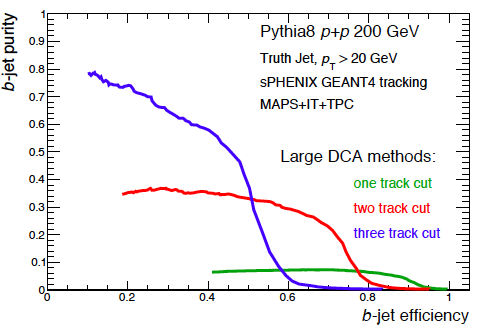 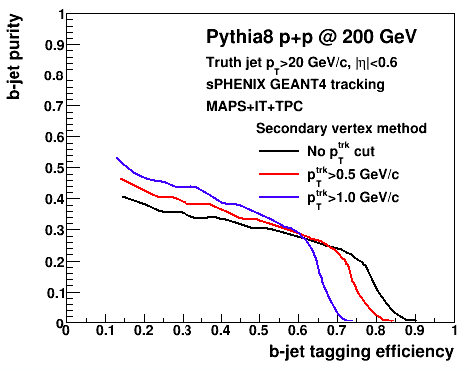 large DCA track counting method
secondary vertex finding method
b-jet measurement with MAPS
14
Implementation of MAPS ladder geometry
Import ALICE ITS stave geometry
Similar DCA & momentum resolutions from the initial look
Precise study of tracking with the realistic geometry is on going
DCA resolution
momentum resolution
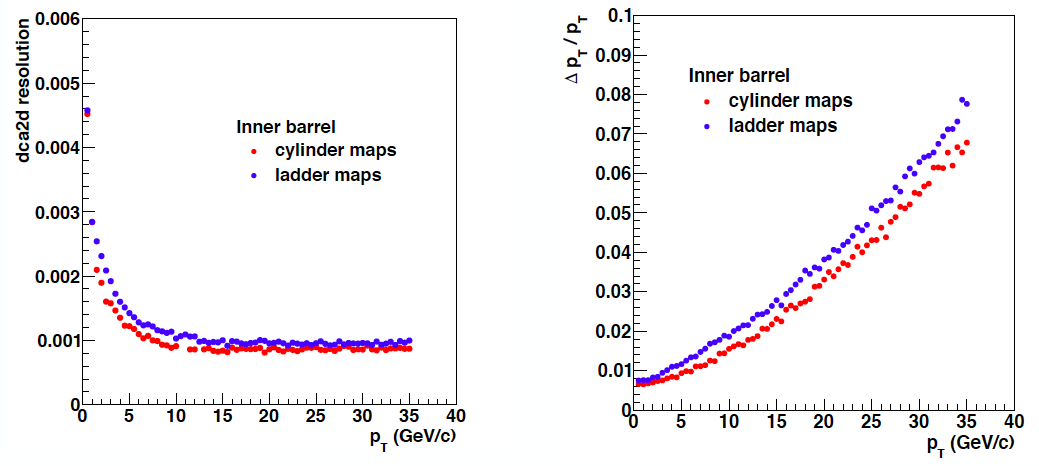 b-jet measurement with MAPS
15
Benefit of MAPS
Resolution of primary vertex (p+p collisions from PYTHIA8)
Comparison with the re-configured PHENIX VTX (including realistic inefficiency)
Clearly improved primary vertex resolution with MAPS
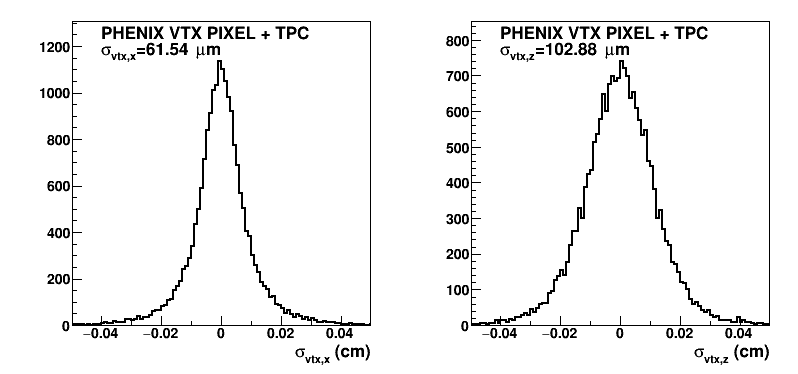 vtx-x
vtx-z
PHENIX VTX PIXEL
50 um x 425 um
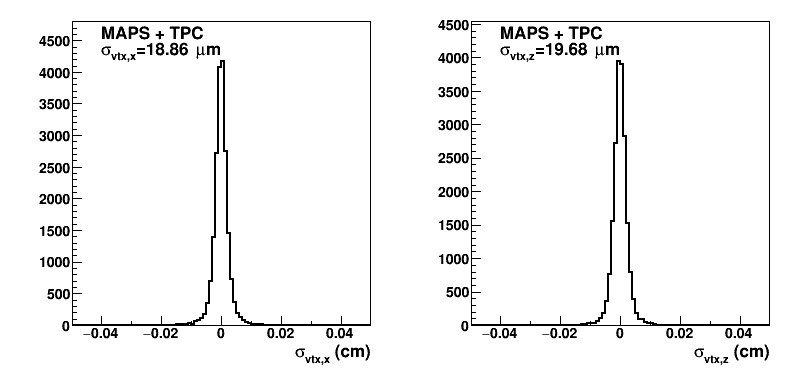 vtx-x
vtx-z
MAPS
20 um x 20 um
b-jet measurement with MAPS
16